CSE 121 Lesson 5:Nested for loops, Random, Math
Matt Wang & Brett Wortzman
Autumn 2024
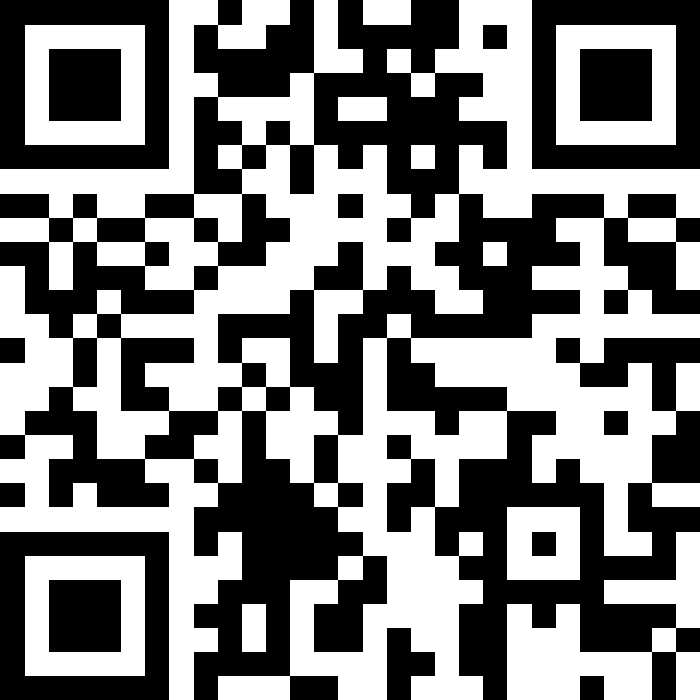 TAs:
sli.do #cse121
Today’s playlist:121 24au lecture tunes
Lesson 5 - Autumn 2024
Announcements, Reminders
Creative Project 1 is out, due Tue Oct 15th 
Resubmission Cycle 0 released, due Thu Oct 17th 
Eligible for submission: C0 & P0
Course logistics reminders:
“Extra Resources” on course website
Post-section work must be done by 11:59 that day
Brett’s office hours out now!
Lesson 5 - Autumn 2024
Last time: for loops!
For loops are our first control structure
A syntactic structure that controls the execution of other statements.
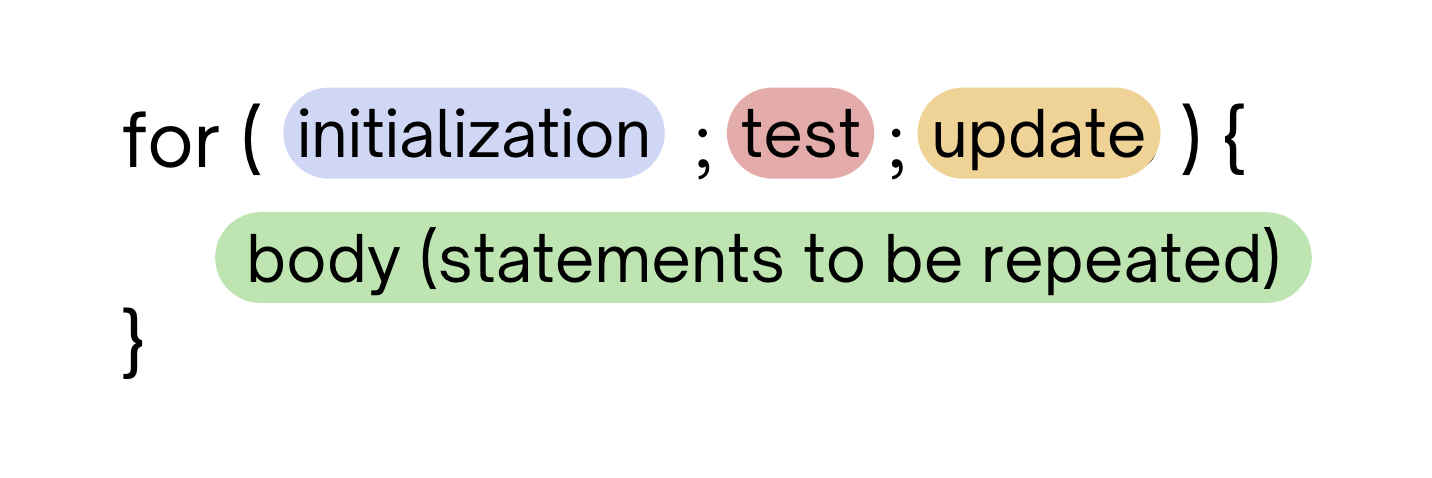 Lesson 5 - Autumn 2024
Fencepost Pattern 1
Some task where one piece is repeated n times, and another piece is repeated n-1 times and they alternate
h-u-s-k-i-e-s
Lesson 5 - Autumn 2024
Fencepost Pattern 2
Some task where one piece is repeated n times, and another piece is repeated n-1 times and they alternate
h-u-s-k-i-e-s
Lesson 5 - Autumn 2024
(PCM) Nested for loops (1/3)
for (int outerLoop = 1; outerLoop <= 5; outerLoop++) {
    System.out.println("outer loop iteration #" + outerLoop);
    for (int innerLoop = 1; innerLoop <= 3; innerLoop++) {
        System.out.println("    inner loop iteration #" + innerLoop);
    }
    System.out.println(outerLoop);
}
Lesson 5 - Autumn 2024
(PCM) Nested for loops (2/3)
for (int outerLoop = 1; outerLoop <= 5; outerLoop++) {
    System.out.println("outer loop iteration #" + outerLoop);
    for (int innerLoop = 1; innerLoop <= 3; innerLoop++) {
        System.out.println("    inner loop iteration #" + innerLoop);
    }
    System.out.println(outerLoop);
}
Lesson 5 - Autumn 2024
(PCM) Nested for loops (3/3)
for (int outerLoop = 1; outerLoop <= 5; outerLoop++) {
    System.out.println("outer loop iteration #" + outerLoop);
    for (int innerLoop = 1; innerLoop <= 3; innerLoop++) {
        System.out.println("    inner loop iteration #" + innerLoop);
    }
    System.out.println(outerLoop);
}
Lesson 5 - Autumn 2024
What output is produced by the following code?
for (int i = 1; i <= 5; i++) {
  for (int j = 1; j <= i; j++) {
    System.out.print(i);
  }
  System.out.println();
}
i
ii
iii
iiii
iiiii
1
22
333
4444
55555
1
11
111
1111
11111
1
12
123
1234
12345
A. 		     B. 		  C.              D.
Lesson 5 - Autumn 2024
What code produces the following output?
A.
B.
  C.
  D.
for (int i = 1; i <= 5; i++) {
  for (int j = 1; i <= j; j++) {
    System.out.print(j);
  }
  System.out.println();
}
for (int i = 1; i <= 5; i++) {
  for (int j = 1; j <= i; j++) {
    System.out.print(i);
  }
  System.out.println();
}
1
12
123
1234
12345
for (int i = 1; i <= 5; i++) {
  for (int j = 1; j <= i; i++) {
    System.out.print(j);
  }
  System.out.println();
}
for (int i = 1; i <= 5; i++) {
  for (int j = 1; j <= i; j++) {
    System.out.print(j);
  }
  System.out.println();
}
Lesson 5 - Autumn 2024
Pseudo-Randomness
Computers generate numbers that “look random” in a predictable way using mathematical formulas.
can use “external” variables like time, mouse position, etc.

True randomness is hard – we rely on natural processes
e.g., atmospheric noise, lava lamps
Lesson 5 - Autumn 2024
Why randomness?
Randomness is a core part of computer science! It powers:
cryptography
security
machine learning!

But true randomness is really hard. If we just use math, someone could “reverse” the formula.

So … lava lamps.
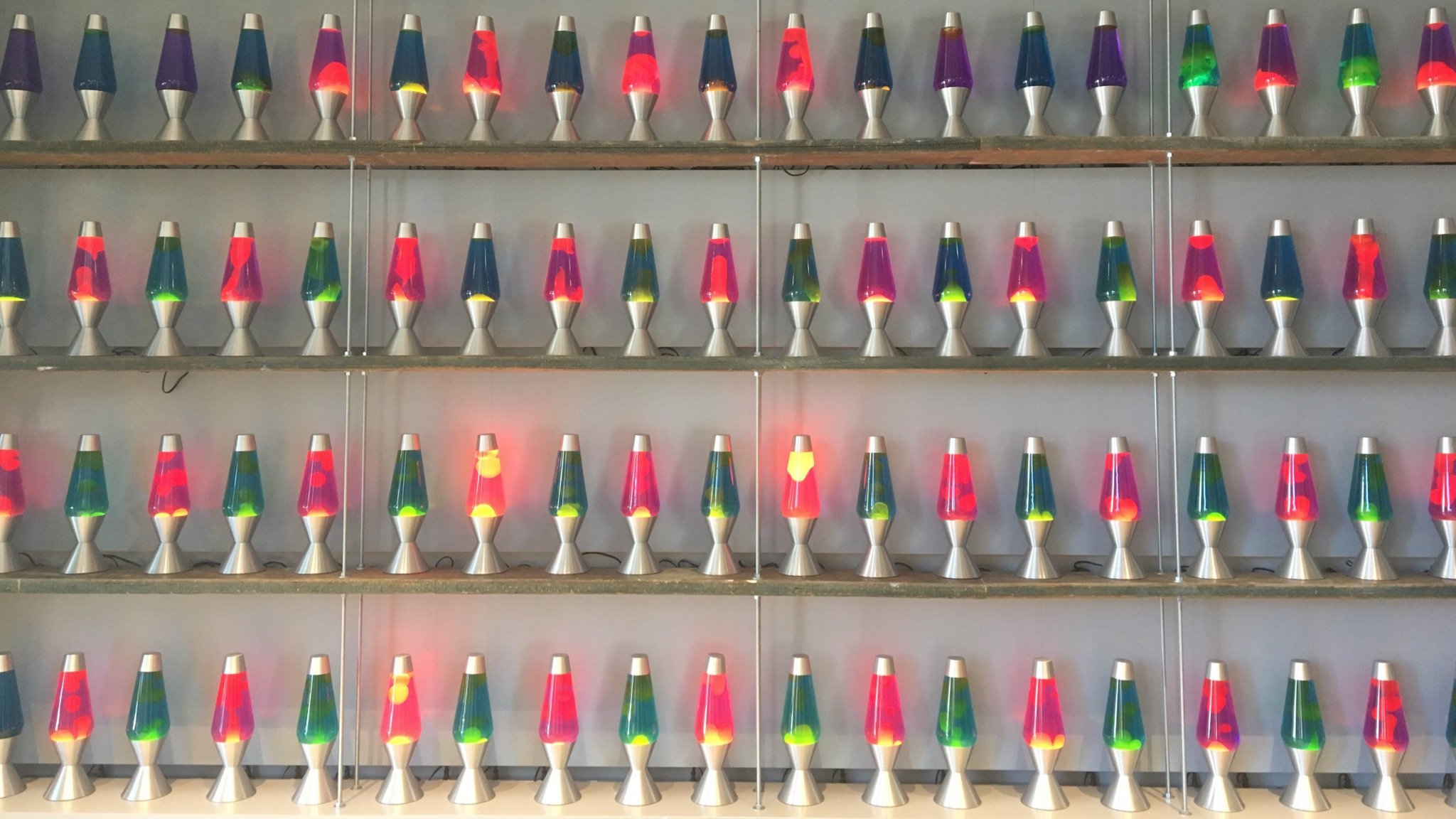 LavaRand: CloudFlare’s Wall of Lava Lamps
Lesson 5 - Autumn 2024
(PCM) Random
A Random object generates pseudo-random numbers. 
The Random class is found in the java.util package 
	import java.util.*;
We can “seed” the generator to make it behave deterministically (helpful for testing!)
Lesson 5 - Autumn 2024
Assuming you’ve declared:     Random randy = new Random();
Which of these best models picking a random card? (1-13 inclusive)
randy.nextInt()
randy.nextInt(13)
randy.nextInt(13) + 1
randy.nextInt(14)
Lesson 5 - Autumn 2024
(PCM) Math
Calling: 
  Math.<method>(…)
Lesson 5 - Autumn 2024
Reminders
Creative Project 1 is out, due Tue Oct 15th 
Resubmission Cycle 0 released, due Thu Oct 17th
Getting help today?
Matt’s office hours: 12:30-1:20 (in-person/Zoom)
Brett’s office hours:  1:30-2:30 (Zoom)
IPL (until 6:30)
Lesson 5 - Autumn 2024